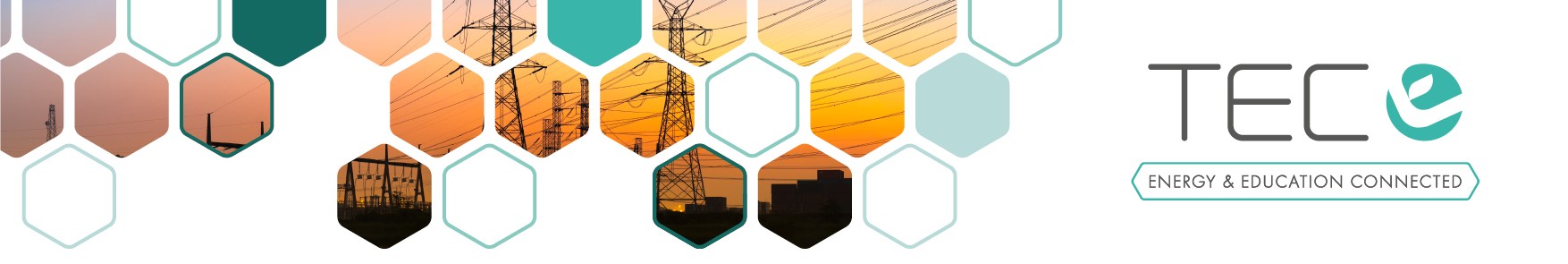 Energy: Spending, Saving and Supporting Carbon Reduction
   12th April 2022
Steve Creighton – Head of Member Services
Today’s gas & power market
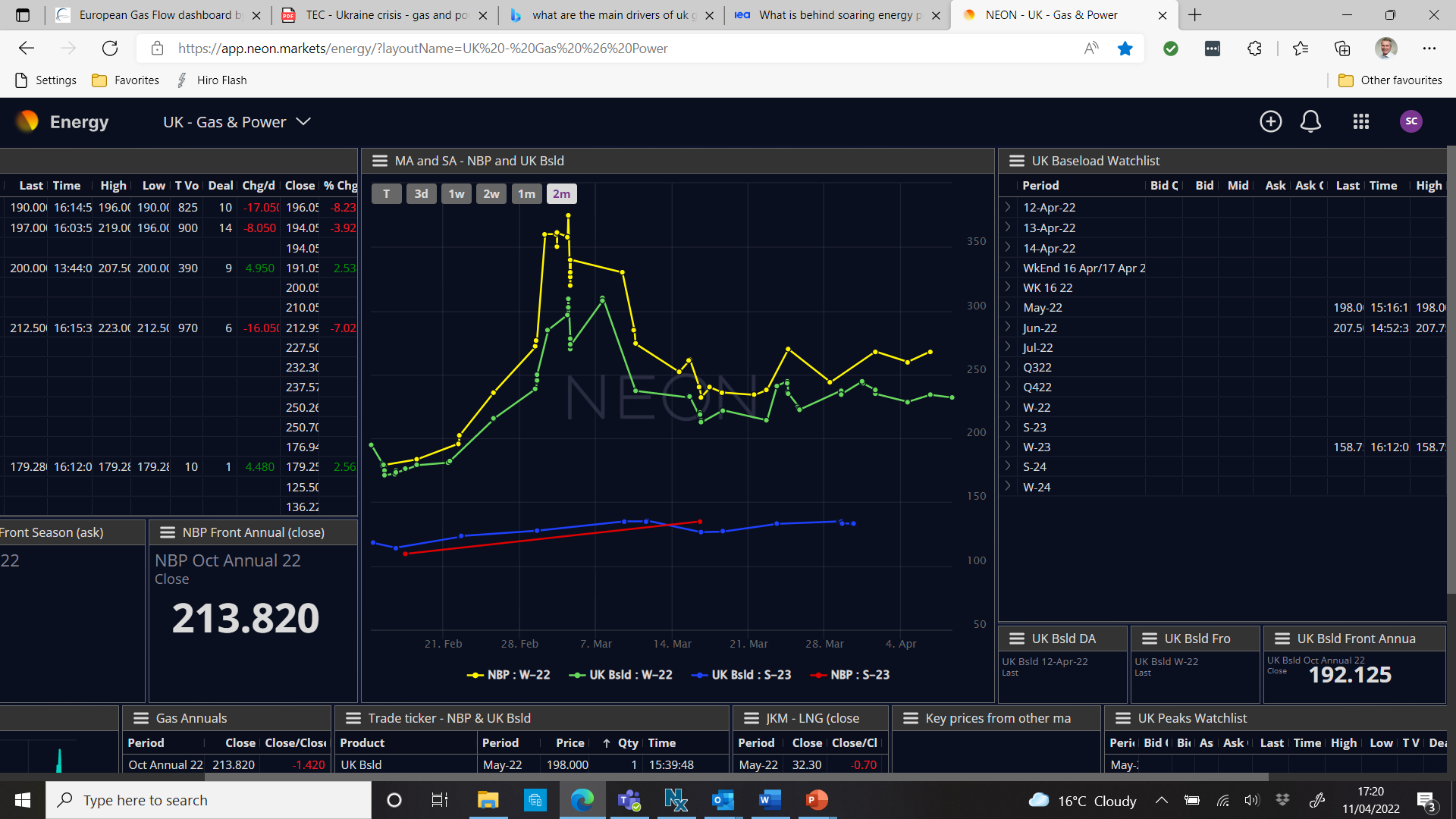 How we got here, it’s not all about the present!
European supply
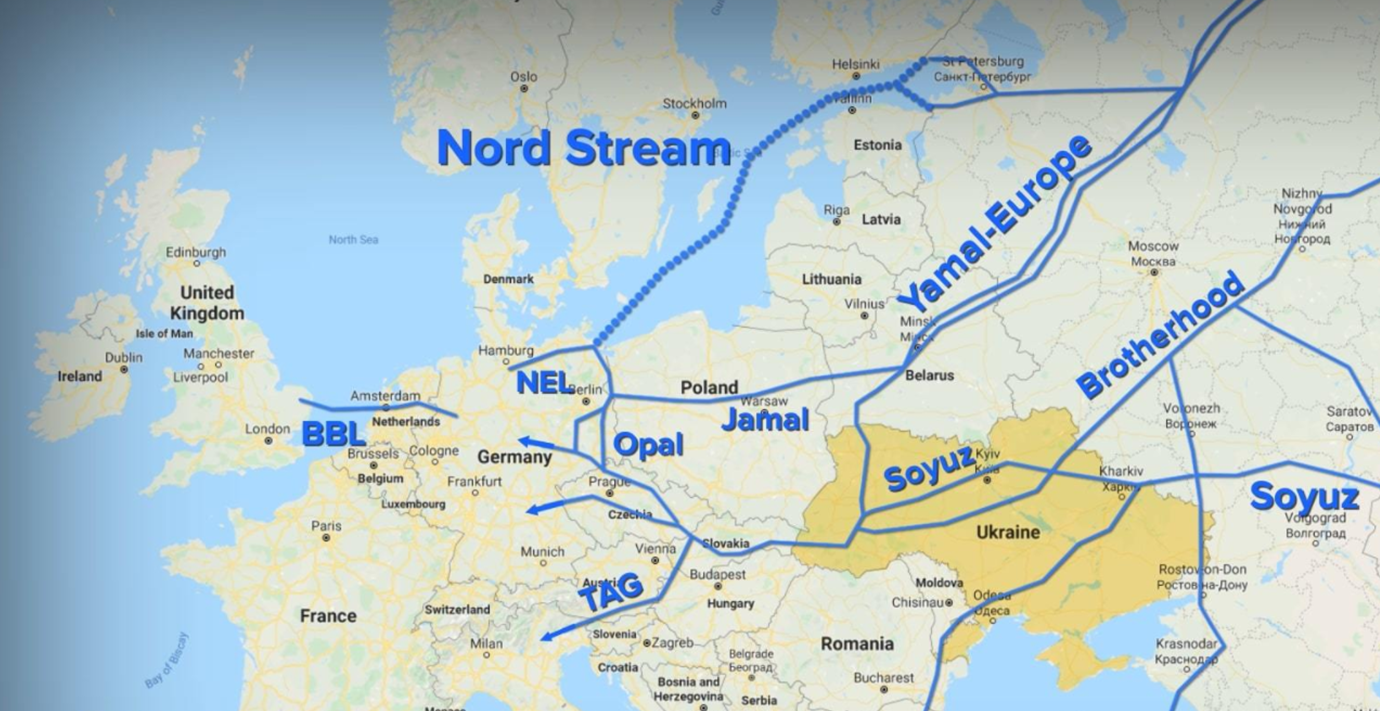 UK Security of supply
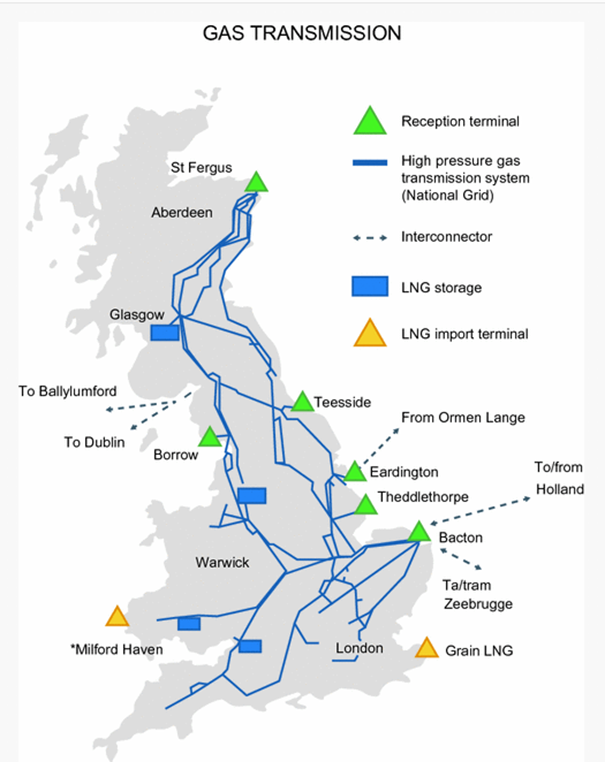 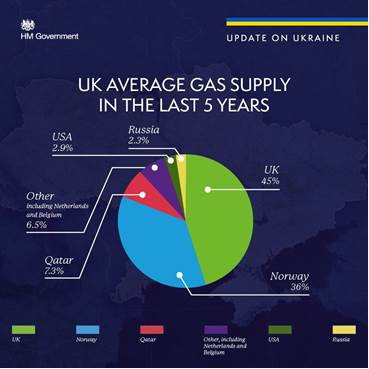 European storage
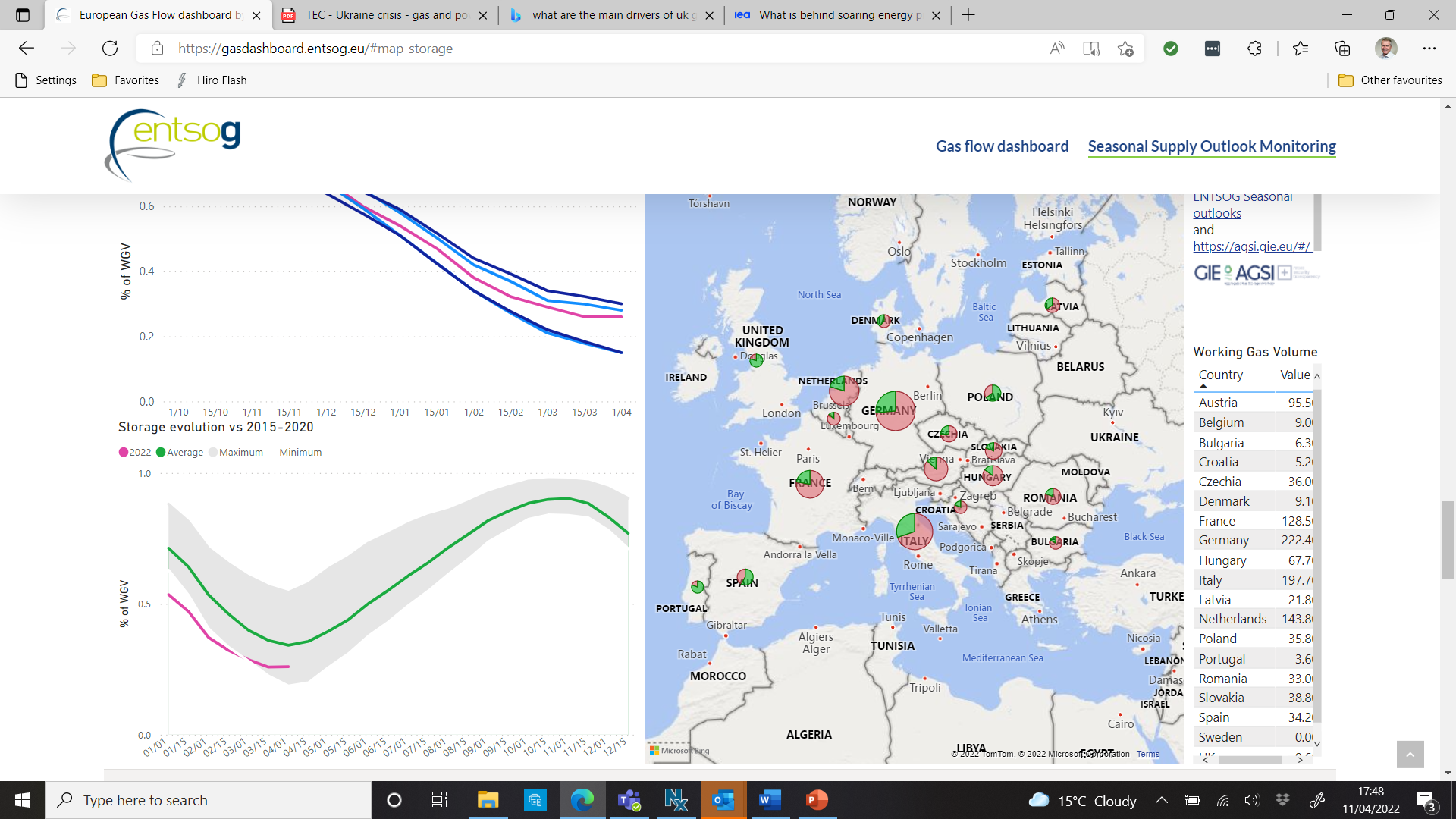 What’s next?
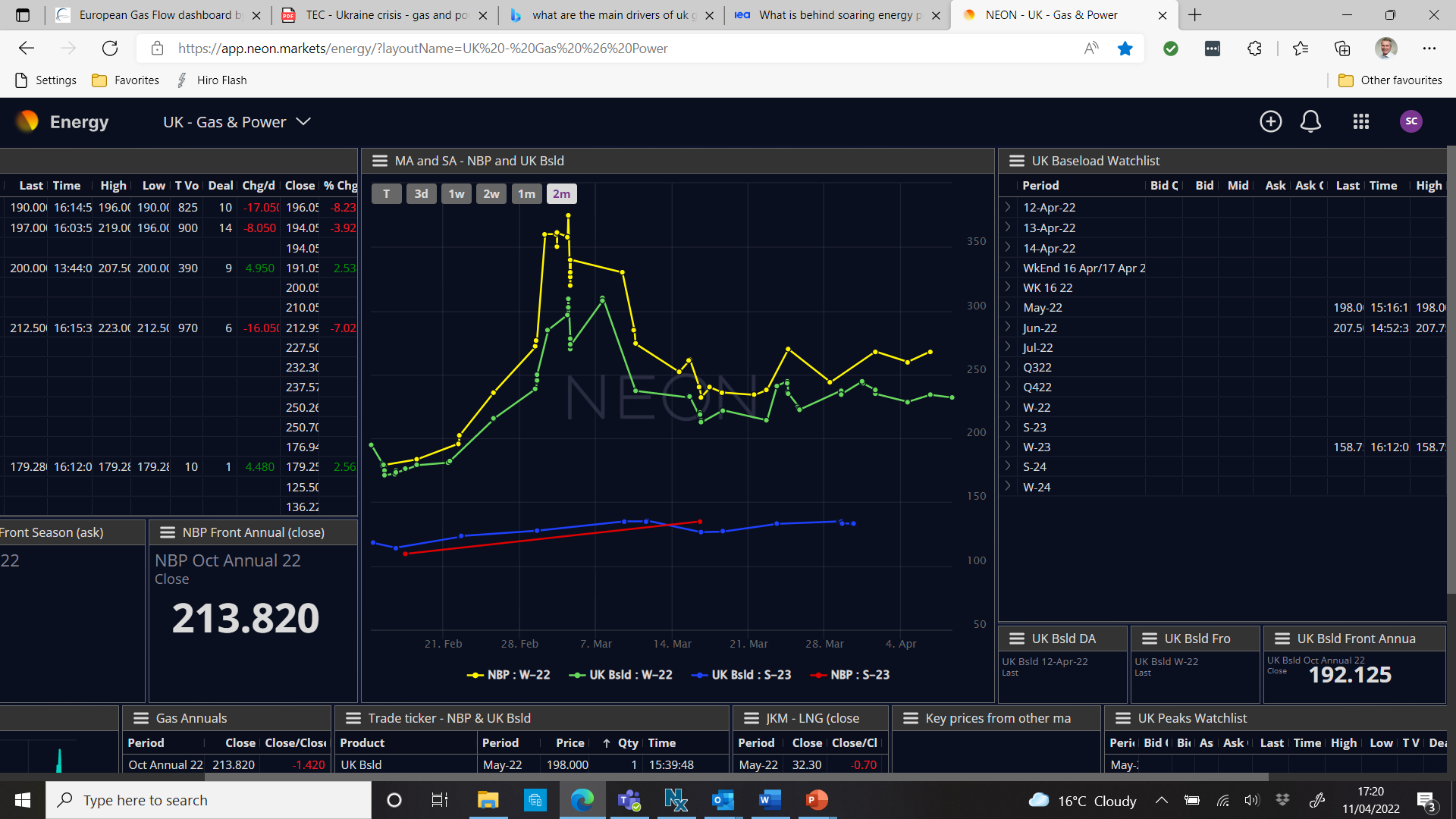